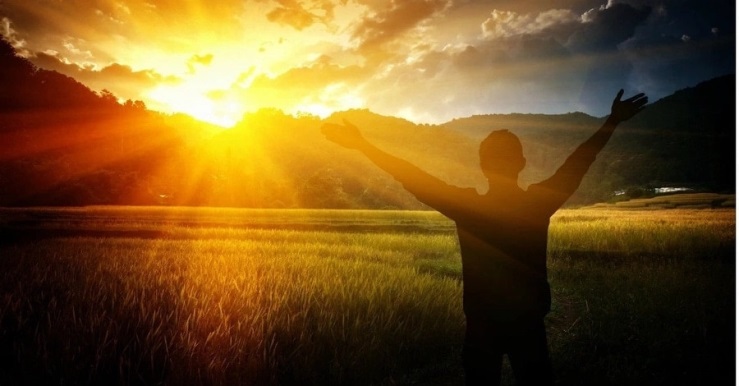 Liturgie de l’Accueil -> Chant d’entrée
Jérusalem, Jérusalem, 
Quitte ta robe de tristesse !
Jérusalem, Jérusalem, 
Chante et danse pour ton Dieu.
1/	Debout resplendis, car voici ta lumière,
	Et sur toi la gloire du Seigneur (bis).
	Lève les yeux et regarde au loin,
	Que ton cœur tressaille d’allégresse.
	Voici tes fils qui reviennent vers toi
	Et tes filles portées sur la hanche
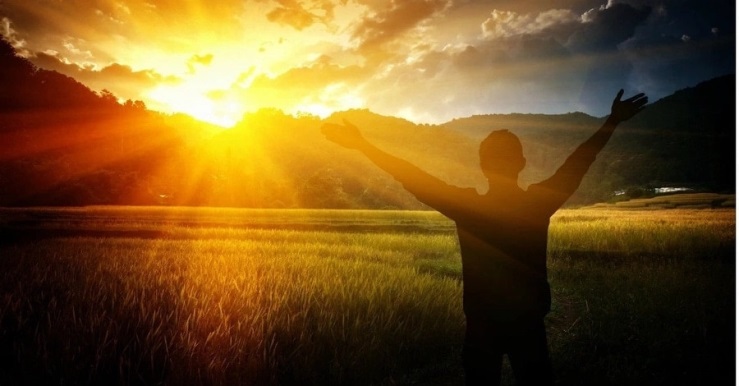 Liturgie de l’Accueil -> Chant d’entrée
Jérusalem, Jérusalem, 
Quitte ta robe de tristesse !
Jérusalem, Jérusalem, 
Chante et danse pour ton Dieu.
2/	Toutes les nations marcheront vers ta lumière,
	Et les rois à ta clarté naissante (bis).
	De nombreux troupeaux de chameaux te couvriront,
	Les trésors des mers afflueront vers toi,
	Ils viendront d’Epha, de Saba, de Qédar
	Faisant monter vers Dieu ta louange.
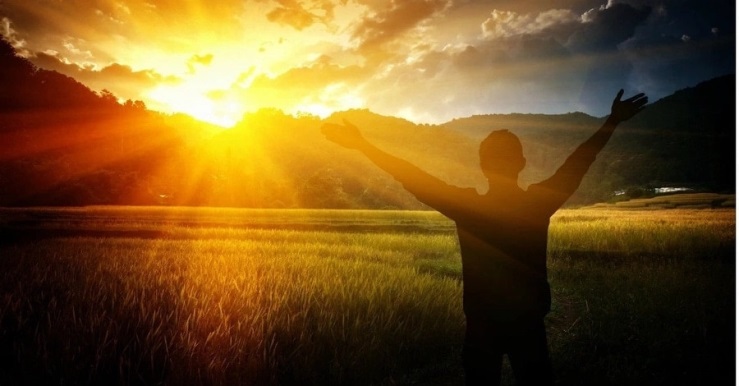 Liturgie de l’Accueil -> Chant d’entrée
Jérusalem, Jérusalem, 
Quitte ta robe de tristesse !
Jérusalem, Jérusalem, 
Chante et danse pour ton Dieu.
3/	Les fils d’étrangers rebâtiront tes remparts
	Et leurs rois passeront par tes portes (bis)
	Je ferai de toi un sujet de joie.
	On t’appellera « Ville du Seigneur »,
	Les jours de ton deuil seront tous accomplis,
	Parmi les nations tu me glorifieras.
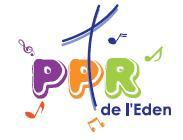